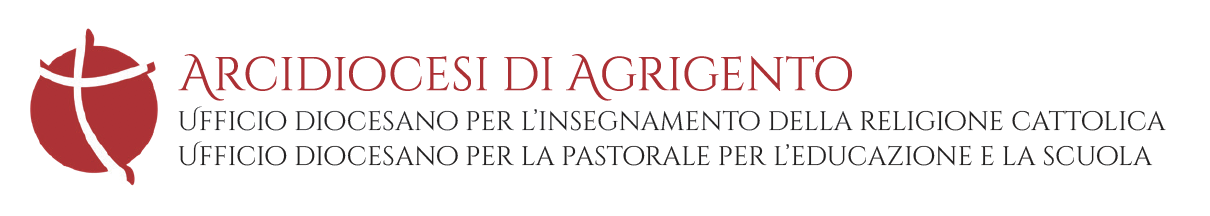 1
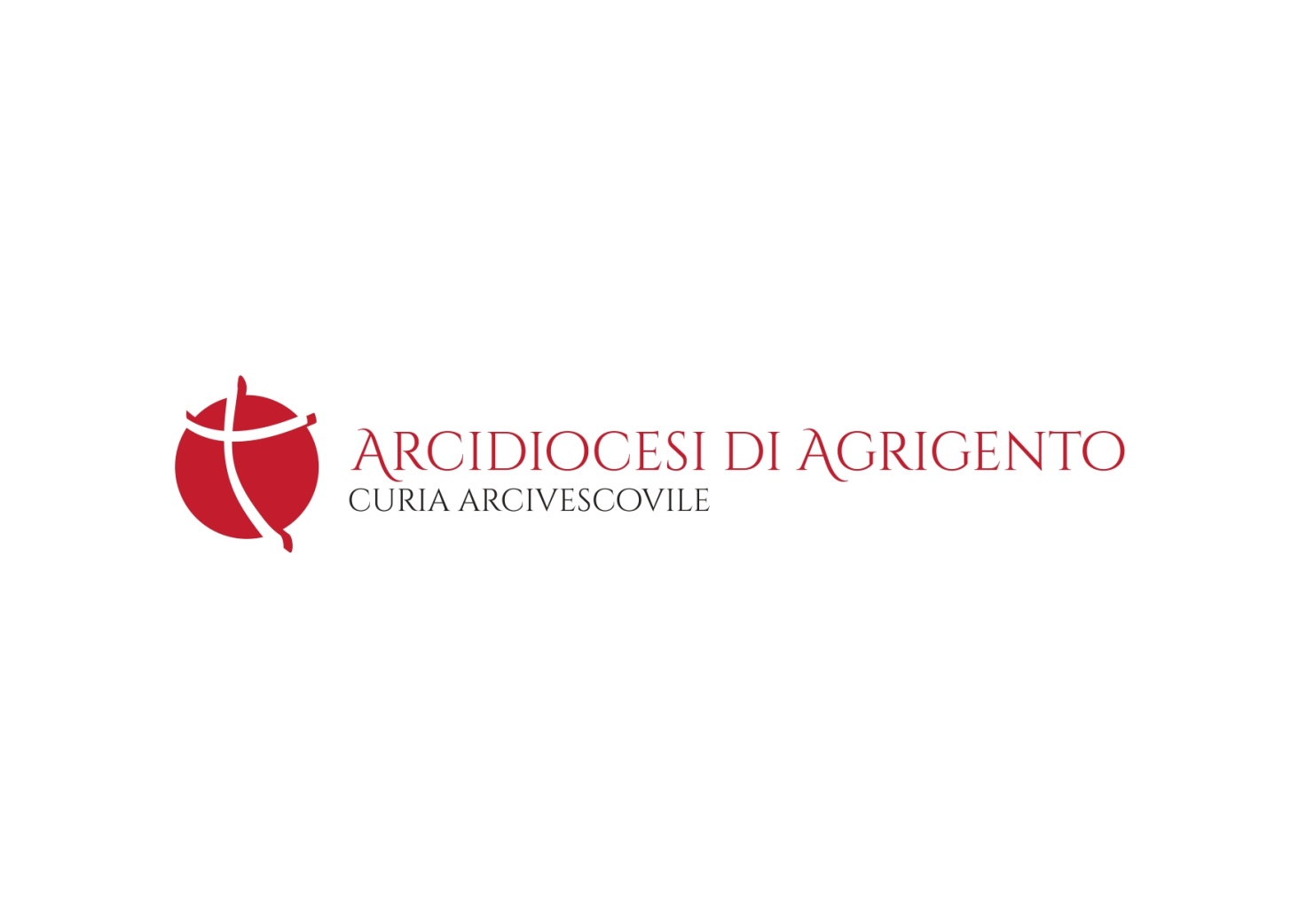 Centro per l’evangelizzazione
incontro di formazione
Insegnanti di religione
Catechisti
Animatori P.G.
Preghiera
2
Salmo Invitatorio Sal 8

Ant. O Signore, nostro Dio,quanto è grande il tuo nome su tutta la terra.
3
O Signore, nostro Dio,quanto è grande il tuo nome su tutta la terra: sopra i cieli si innalza la tua magnificenza.Con la bocca dei bimbi e dei lattantiaffermi la tua potenza contro i tuoi avversari, per ridurre al silenzio nemici e ribelli.
O Signore, nostro Dio,quanto è grande il tuo nome su tutta la terra.
4
Se guardo il tuo cielo, opera delle tue dita, la luna e le stelle che tu hai fissate,che cosa è l'uomo perché te ne ricordie il figlio dell'uomo perché te ne curi?
O Signore, nostro Dio,quanto è grande il tuo nome su tutta la terra.
2
Eppure l'hai fatto poco meno degli angeli,di gloria e di onore lo hai coronato:
O Signore, nostro Dio,quanto è grande il tuo nome su tutta la terra.
5
6
gli hai dato potere sulle opere delle tue mani,tutto hai posto sotto i suoi piedi;tutti i greggi e gli armenti,tutte le bestie della campagna;
O Signore, nostro Dio,quanto è grande il tuo nome su tutta la terra.
7
Gli uccelli del cielo e i pesci del mare,che percorrono le vie del mare.
O Signore, nostro Dio,quanto è grande il tuo nome su tutta la terra.
Ufficio Diocesano per la Catechesi
Canto : invocazione dello Spirito: 
Rit Vieni, vieni, Spirito d'amore,ad insegnar le cose di Dio.Vieni, vieni, Spirito di pace,a suggerir le cose che lui ha detto a noi.
	Noi ti invochiamo, Spirito di Cristo,	vieni tu dentro di noi.	Cambia i nostri occhi, fa' che noi vediamo	la bontà di Dio per noi. Rit 

Vieni o Spirito dai quattro ventie soffia su chi non ha vita.Vieni o Spirito e soffia su di noi,perché anche noi riviviamo.Rit

	Insegnaci a sperare, insegnaci ad amare,	insegnaci a lodare Iddio.	Insegnaci a pregare, insegnaci la via,	insegnaci tu l'unità.
8
Dal Vangelo di Marco (8,27)
Poi Gesù partì con i suoi discepoli verso i villaggi intorno a Cesarèa di Filippo; e per via interrogava i suoi discepoli dicendo: «Chi dice la gente che io sia?». [28]Ed essi gli risposero: «Giovanni il Battista, altri poi Elia e altri uno dei profeti». [29]Ma egli replicò: «E voi chi dite che io sia?». Pietro gli rispose: «Tu sei il Cristo». [30]E impose loro severamente di non parlare di lui a nessuno.
Padre nostro
Preghiera corale dell’Adsum
Siamo qui dinanzi a te, o Spirito Santo: sentiamo 
il peso  delle nostre debolezze, ma siamo tutti 
riuniti nel tuo nome,  vieni a noi, assistici, scendi 
nei nostri cuori:  insegnaci tu ciò che dobbiamo fare, 
mostraci tu il cammino  da seguire, compi tu stesso
 quanto da noi richiedi.  Sii tu solo a suggerire
 e guidare le nostre decisioni,  perché tu solo, 
con Dio Padre e con il Figlio suo, 
hai un nome santo e glorioso: 
non permettere che sia lesa
 da noi la giustizia, tu che ami l’ordine e la pace;
non ci faccia 
sviare l’ignoranza, non ci renda parziali 
l’umana simpatia,  non ci influenzino cariche 
o persone. Tienici stretti a te 
con dono della tua Grazia, perchè siamo 
una cosa sola con te e in nulla ci discostiamo 
dalla verità. 
Fa che riuniti nel tuo santo nome, sappiamo 
contemperare bontà e fermezza insieme così da far 
tutto in armonia con te, nell’attesa che, 
per il fedele compimento del dovere, 
ci siano dati in futuro 
i premi eterni.     Amen